Szatmáriné dr. Balogh Mária: Az érzelmi intelligencia a hatékonyprojektmenedzsment alapvető készsége
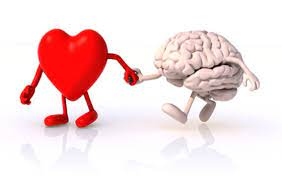 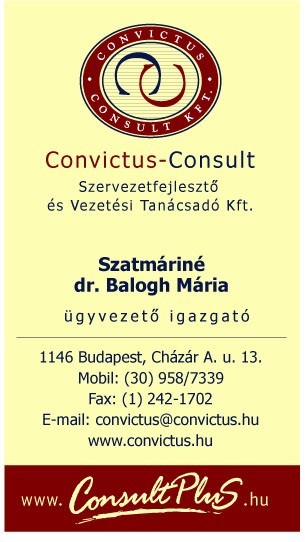 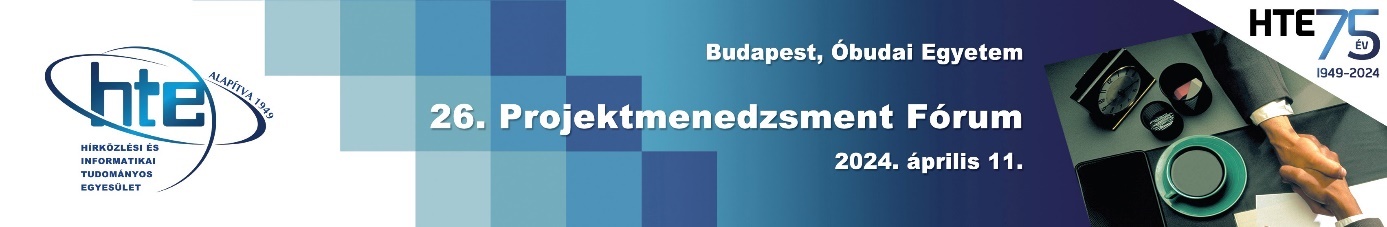 Intelligencia
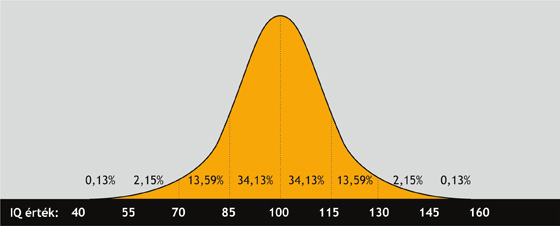 IQ viszonyszám (Intelligencia Quotiens, Binét, 1905):    
mentális kor x   100 
     biológiai kor
Az intelligencia az egyénnek az az összesített vagy globális képessége, amely lehetővé teszi, hogy 
- célszerűen cselekedjék, 
- racionálisan gondolkodjék, és 
- eredményesen bánjék környezetével." (Wechsler)  ÉRTELMI KÉPESSÉG/EK
A megismerő képességekre épülően méri az egyén adott teljesítményét az adott életkori sávban lévő emberek átlagos teljesítményszintjéhez viszonyítva. 
Befolyásolják: testi állapot, a hangulat, az érzelmek, az érdeklődés, hosszabb távú izoláció, túlterhelés, … 
NEM méri az abszolút emberi értéket!
A korai nevelés és tanulás hatása 3 éves  korra (Allan Schore, UCLA)
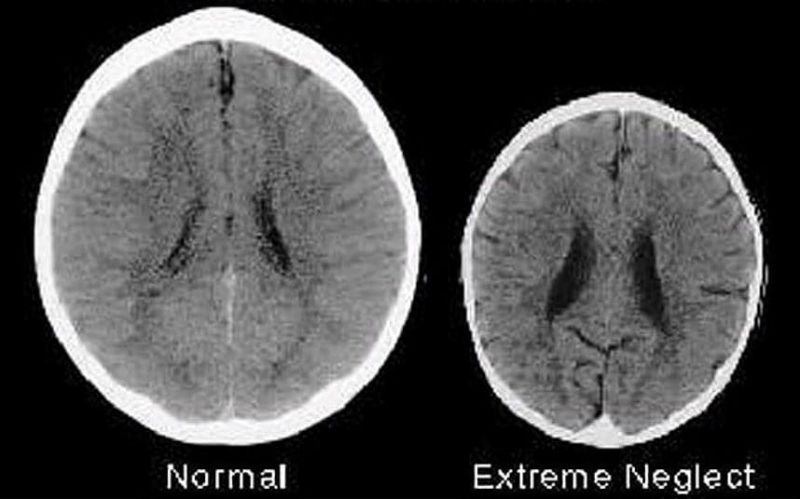 Gyengéden szeretett és odafigyelő versus elutasított és bántott gyermek agya
Nyertes vagy veszélyeztetett (betegesebb, gyengébb képességű, alacsonyabb empátiás képességű, drogfüggő, munkanélküli, erőszakos szülő, környezet áldozata!)
https://www.yahoo.com/news/two-brains-both-belong-three-120608571.html
3
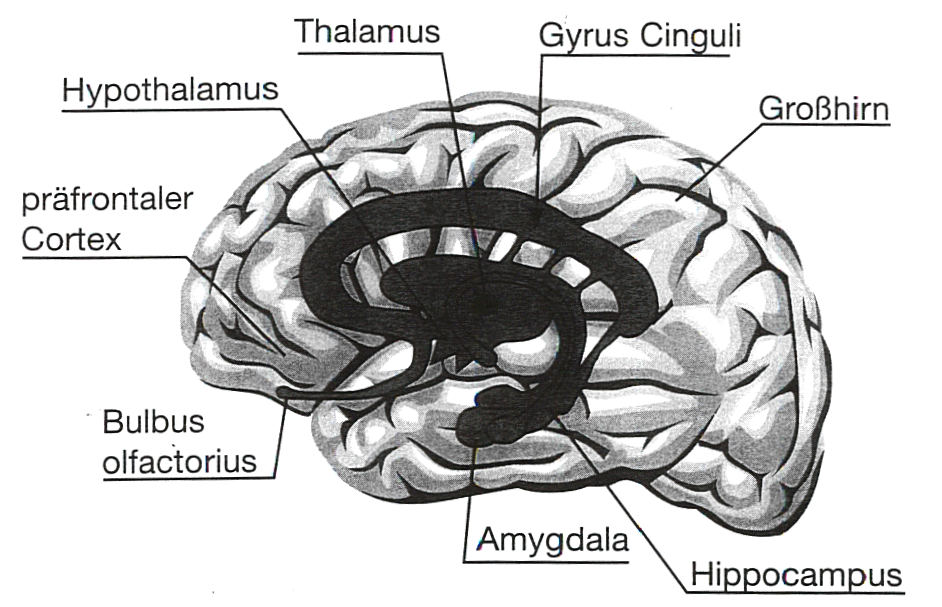 Érzelmi kiértékelés
Manfred Spitzer: (agykutató) 
„A hyppocampus egy e-mail szerverhez hasonlít: a bejövő ingerek „itt parkolnak”, ameddig a „számítógép” az agykéreg, a gondolkodó agy „letölti” azokat. „ (Téri tájékozódásért is felelős.)

Kiértékelés: 0,01-0,2 sec
+: közelítés
: távolítás

Elsődleges cél: biztonság, túlélés
Tudatalatti testi és érzelmi hatás
Tudatosulás
Az érzelmi feldolgozás területei
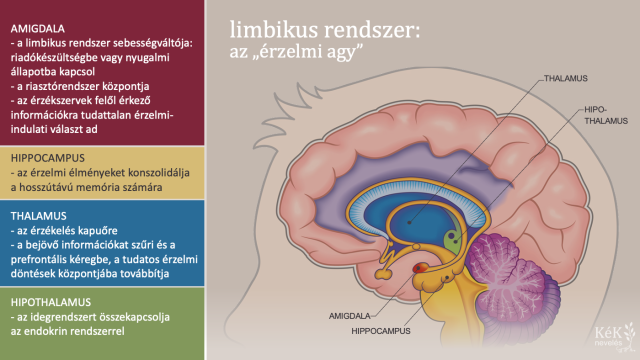 6
ÉRZELMI FELDOLGOZÁS  KALAUZ az életben
Rendkívül gyors (0,1 sec vagy alatta),
szaglás és a látás erősen befolyásolja (közvetlen agyidegek),
azonnali élettani reakciókat vált ki,
evolúciós erők vésték elménkbe, és 
saját élettapasztalataink sora, és 
a jelen helyzet gyors felfogása néhány alapjelzés mentén,
cselekvés irányát szabják meg: + vagy – . 
Lassan kiépülő kapcsolat a homloklebenyben lévő asszociációs kéreggel  egy része tudatosul, elmondhatóvá és szabályozhatóvá válhat.
Az érzelmi elakadások súlyos gátlók lehetnek  stressz: nem tudatosul, mentális kontroll gyengül, teljesítményt ront.
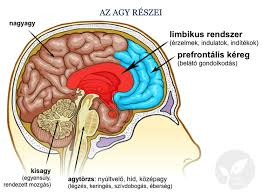 A kifejezése kultúra-függő.
EQ: középagy és az  asszociációs homloklebeny – nagyagyi kapcsolat
7
Alapérzelmek
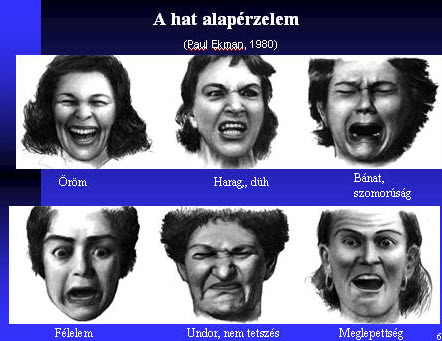 Öröm    
Harag
Szomorúság
Félelem
Undor
Meglepődés
(12-14 gén a háttérben)
Harag
Undor
Meglepődés
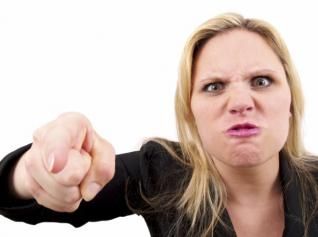 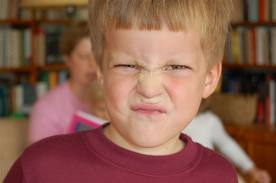 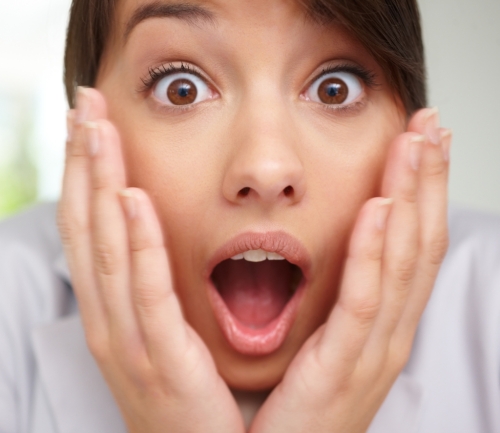 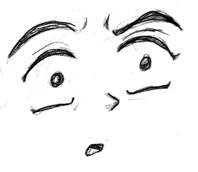 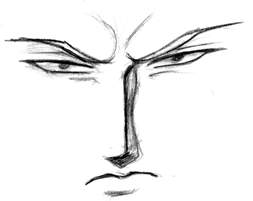 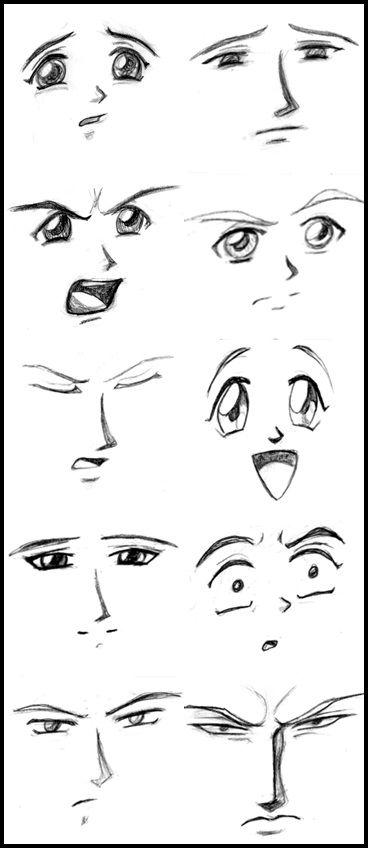 Szomorúság
Öröm
Félelem
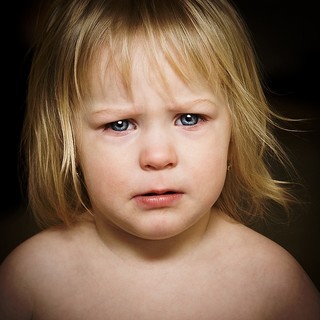 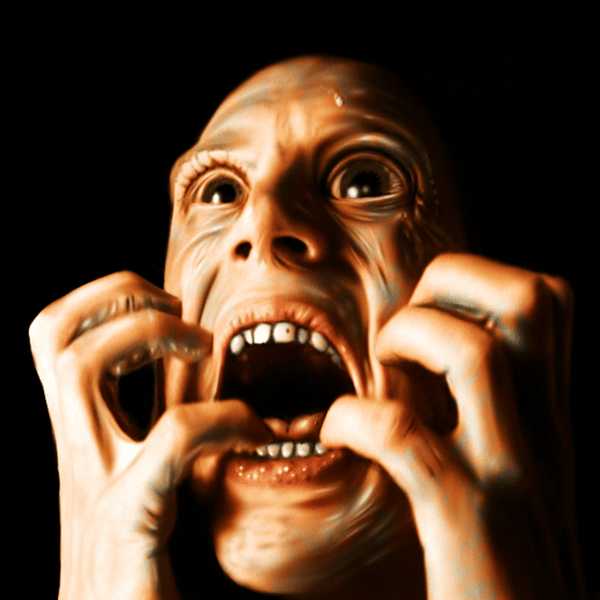 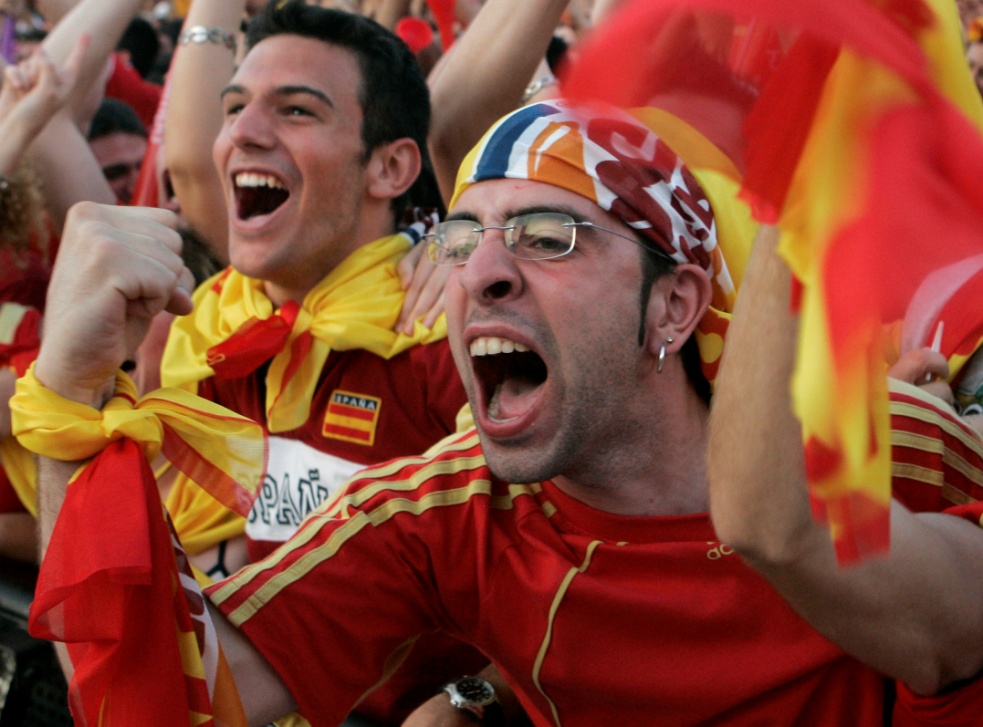 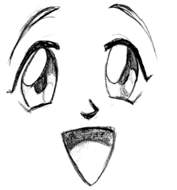 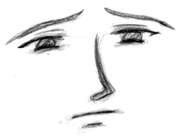 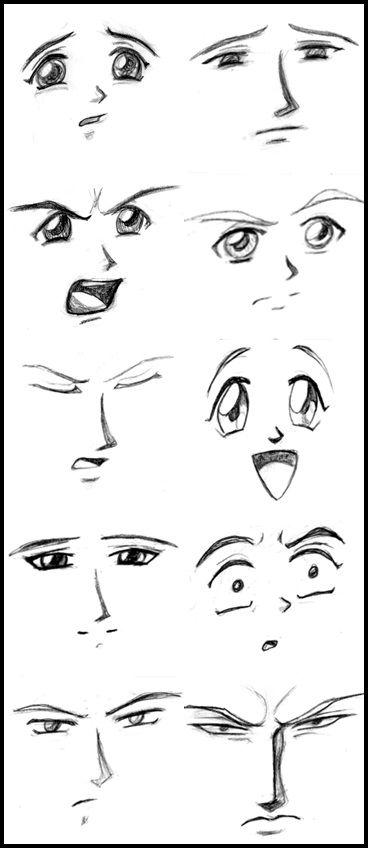 Nem jutok túl rajta.
Még mindig rágódom rajta.
Mélyen bennem van, a csontjaimat rágja.
Nem léptem túl rajta.
Megsérültem.
Elrontott bennem valamit.
Negatív feldolgozás, stresszélmény
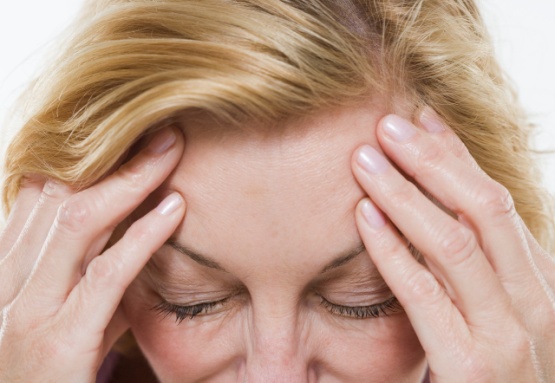 Az idő begyógyítja a sebeket.
Aludj rá egy éjszakát, másképp látod a világot!
Elszállt a harag.
Már túlvagyok rajta.
Elmúlt. „Hol van már a tavalyi hó?“
Pozitív feldolgozás
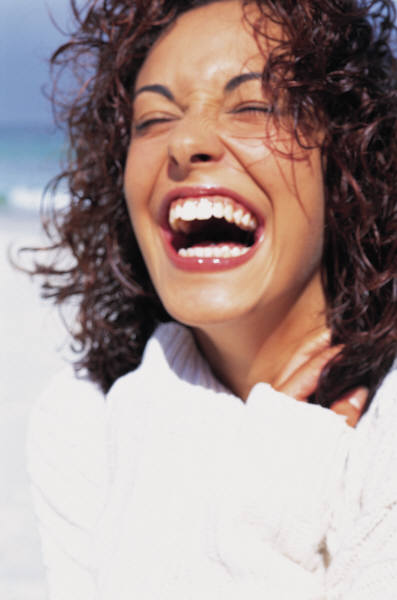 Letiltott düh
Szomorúság
Félelem
Mellkas
Has, gyomor
Öröm
Düh
Nagy izmok
Szükségletek (+)
Gondoskodó 
 gondoskodás
 ápolás
 szeretet
 testi érintés
 kapcsolat
 engedély az érzések kifejezésére
JELEN
Szükségletek (+)
Kontrolláló
 szükségletközlés 
 védelem,  biztonság
- határok
 információ a valóságról
 szerződés
MÚLT
JÖVŐ
Szükségletek (+)
Felnőtti
- Szükségletek közlése
 Hallgassanak meg, értsenek meg engem!
 Kapcsolat megtar-tása: legyek fontos a másiknak!
Forrás: John Parr, 2004
Az „érzelmi intelligencia”:
„képesek vagyunk a magunk (középagy-homloklebeny) és mások érzéseit (metakommunikációs jelek, empátia) felismerni, 
önmagunkat motiválni, 
az érzelmeinkkel magunkban és emberi viszonylatainkban megfelelően bánni.” (Bar On)  
Annak képessége, hogy az érzelmek erejét és ösztönösségét az emberi energia, az információk, az összetartozás és a befolyásolás forrásának érzi az ember, megérti és hatékonyan alkalmazza.
Röviden: önmagunk és kapcsolataink eredményes kezelésének képessége TUDATOSAN.
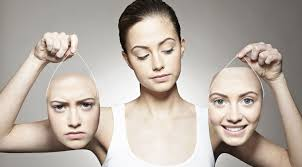 Amygdala (mandula-magok) szerepe: arc érzelmi scennelése, félelmi helyzet felismerése, szorongás, személyes tér beállítása, döntés-hozatal.
Nagyobb társas háló  nagyobb amygdala méret a több nyúlvány miatt.
Érzelmi intelligencia – Goleman, 2002, 2005 („Érzelmi intelligencia Miért számít többet, mint az IQ)” )
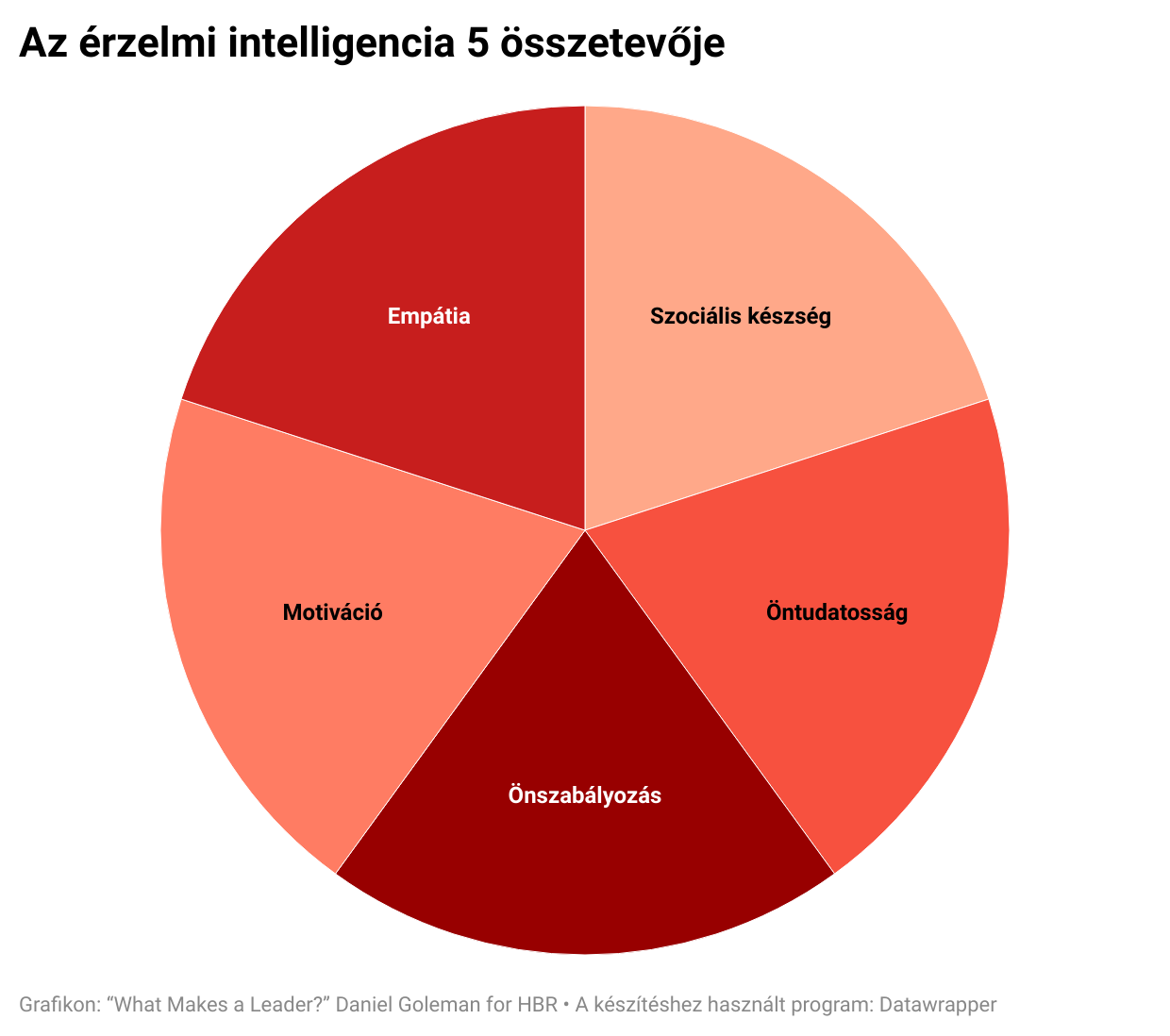 1. Személyes kompetencia:
Én-tudatosság
Önszabályozás
Motiváció

2. Társas kompetencia:
Empátia: mások érzéseinek, szükségleteinek és meggyőződéseinek ismerete
Társas készségek lehetővé teszik, hogy másokból az általunk kívánt reakciót váltsuk ki.
1. Személyes kompetencia: ahogyan saját magunkkal bánunk
Én-tudatosság: 
Saját belső állapotaink, értékeink, erőforrásaink és intuícióink ismerete
Érzelmi tudatosság: érzelmeink és azok hatásának felismerése
Pontos önértékelés: belső erőforrásaink, képességeink, erősségeink és korlátaink ismerete
Önbizalom: saját értékeink és képességeink biztos tudata
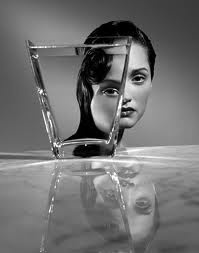 1. Személyes kompetencia: ahogyan saját magunkkal bánunk
Önszabályozás: képesség, hogy kezelni tudjuk belső állapotainkat, impulzusainkat, és erőforrásainkat
Önkontroll: a hátráltató, zavaró érzelmek és impulzusok kordában tartása.
Megbízhatóság: őszinteség és igazmondás
Lelkiismeretesség: a saját teljesítményünkkel kapcsolatos felelősségvállalás
Alkalmazkodás: a változás kezelésében megmutatkozó rugalmasság
Innovációk: találékonyság, nyitottság az új ötletekkel, megközelítési módokkal és az új információk iránt.
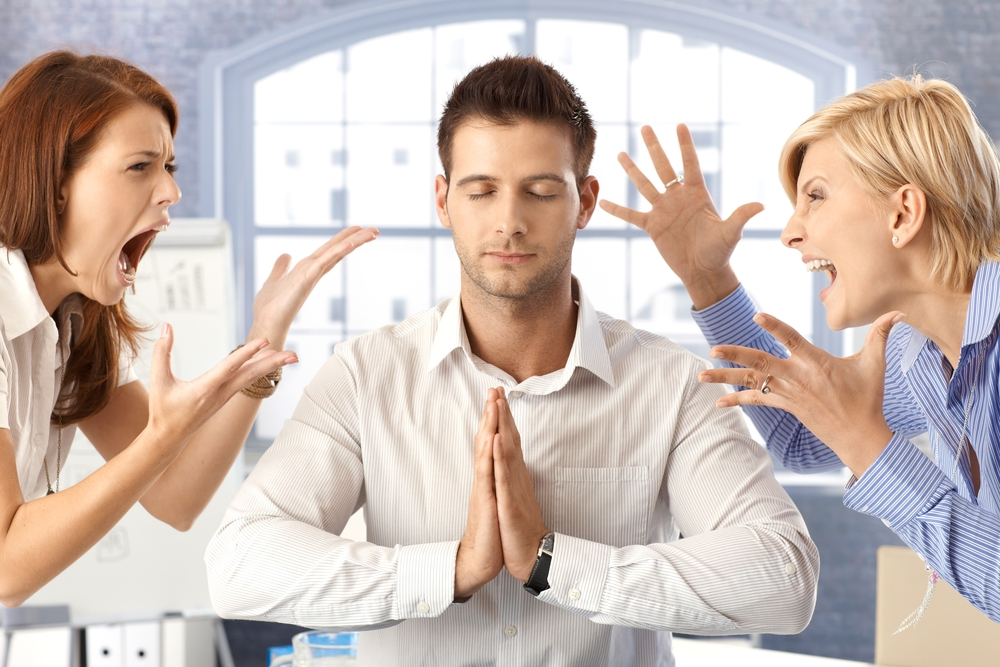 1. Személyes kompetencia:  ahogyan saját magunkkal bánunk
Motiváció: Érzelmi törekvések, amelyek serkentik és irányítják a kitűzött célok elérését.
Teljesítménymotiváció: a kiválóság fejlesztésére, vagy egy adott szintjének elérésére irányuló késztetés.
Elköteleződés: igazodás a team vagy a szervezet céljaihoz.
Kezdeményezőkészség: készenlét a felmerülő lehetőségek megragadására.
Optimizmus: a kitűzött célok elérésére irányuló kitartás, az akadályok és kudarcok ellenére.
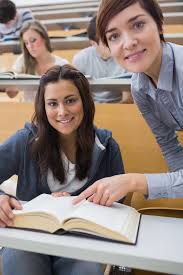 Elköteleződés
19
2. Társas kompetencia: a kapcsolatok kezelésének módja
Empátia: mások érzéseinek, szükségleteinek és meggyőződéseinek ismerete.
Mások megértése: ez a képesség teszi lehetővé, hogy megértsük mások érzelmeit  (jelek és értelmezésük) és nézőpontját, és aktív érdeklődést tanúsítsunk mások meggyőződése iránt.
Mások fejlesztése: ez a képesség elősegíti mások fejlődési szükségleteinek megértését és mások képességeinek fejlesztését.
Kliensközpontúság: képessé tesz arra, hogy elővételezzük, felismerjük és teljesítsük az ügyfelek szükségleteit.
A sokszínűség értékelése: a kibontakozás lehetőségének biztosítása tőlünk különböző emberek számára.
Politikai tudatosság: egy csapat érzelmi feszültségeinek és – hatalmi - erőviszonyainak észlelése.
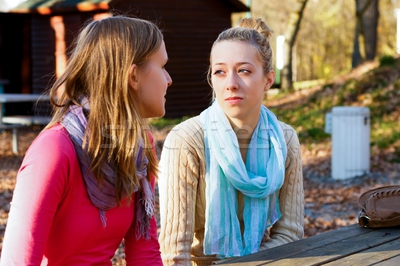 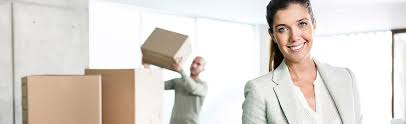 2. Társas kompetencia: a kapcsolatok kezelésének módja
Társas készségek: lehetővé teszik, hogy másokból az általunk kívánt reakciót váltsuk ki.
Befolyásolás: hatékony módszerek bevetése mások meggyőzésének érdekében (érzelem - oki háttér megértése – viselkedéssel összekapcsolás, előrevetítés).
Kommunikáció: pártatlan érdeklődés mások véleménye iránt, és képesség, amely lehetőé teszi, hogy meggyőzőek legyünk.
Konfliktuskezelés: tárgyalási képesség, amely lehetővé teszi az ellentétek oldását. 
Vezetés: egyének és teamek inspirálása (lelkesítése) és irányítása.
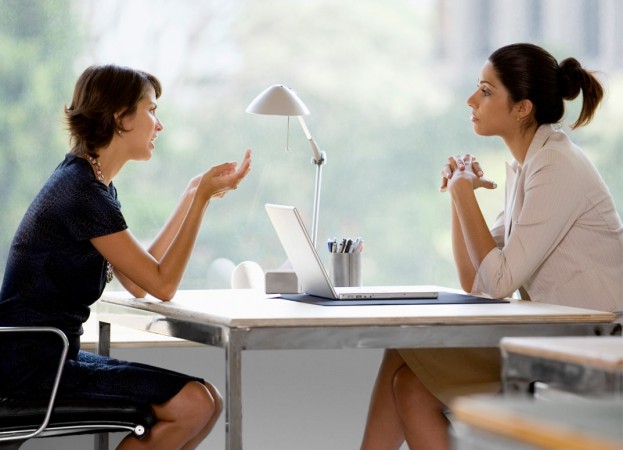 2. Társas kompetencia: a kapcsolatok kezelésének módja
Társas készségek:
A változás katalizálása: változás kezdeményezése és kezelése.
Kapcsolatépítés: hasznos ismeretségek ápolása.
Együttműködés: képessé tesz arra, hogy másokkal együtt dolgozzunk közös céljaink érdekében.
Csapatszellem/kultúra: a munkacsoport összhangjának megteremtése a közös célok elérése érdekében.
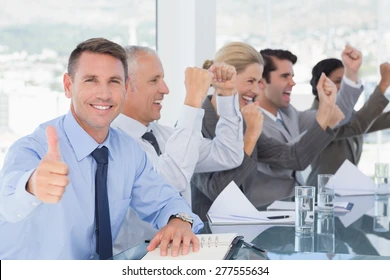 Társas készség
Társas tudatosság
Önmenedzselés
Önismeret
Látomásos vezetés: képesség a fele-lősség vállalására és mások ösztönzésére egy hatásos jövőképpel.
Befolyásolás: képesség a meggyőzési taktikák széles skálájának gyakorlására.
Mások fejlesztése: hajlandóság mások képességeinek továbbfejlesztésére visszajelzés és útmutatás segítségével.
Kommunikáció: mások meghallgatásának és világos, meggyőző, megfelelő hang-nemű üzenetek küldésének képessége.
Változás – katalizálás: új ötletek beveze-tésének és az emberek új irányba vezetésének képessége.
Konfliktusmenedzsment: a vélemény-különbségek csökkentésének és a megol-dások felvázolásának képessége.
Kötelékek kiépítése: jártasság a kapcsolatok hálózatának kiépítésében és fenntartásában.
Csapatmunka és együttműködés: alkalmasság a kooperáció előmoz-dítására és a teamek fejlesztésére.
Empátia: képesség mások érzelmeinek érzékelésére, céljaik megértésére, és aktív érdeklődés az őket foglalkoztató ügyek iránt.
A szervezet ismerete: képesség a szervezet életében jelenlévő áramlatok érzékelésére, döntéshozói hálózatok kiépítésére és a politika irányítására.
Szolgáltatás - orientáltság: képesség a vásárlók igényeinek felismerésére és kielégítésére.
Érzelmi önismeret: érzelmeink felismerésének és megértésének képessége, valamint munkateljesít-ményünkre, kapcsolatainkra stb. gyakorolt hatásuk ismerete.
Pontos önértékelés: erősségeink és korlátaink realisztikus felismerése
Önbizalom: saját értékeink határozott és pozitív érzékelése.
Önkontroll: a zavaró érzelmek és benyomások fölötti uralom képessége.
Megbízhatóság: becsületesség és tisztesség minden helyzetben.
Lelkiismeretesség: önmagunk és felelősségi körünkbe tartozó dolgok menedzselésének képessége.
Alkalmazkodó képesség: a különböző helyzetekhez való alkalmazkodásnak és az akadályok legyőzésének képessége.
Teljesítmény-orientáltság: törekvés az önmagunk elé állított követelményeknek való megfelelésre.
Kezdeményezőkészség: törekvés a lehetőségek megragadására.
Goleman, 2008
Érzelmi Intelligencia 4 komponensű modellben az összefüggések
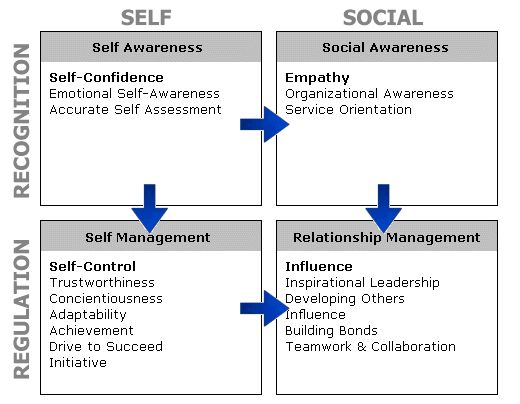 Boyatzis, Goleman és McKee (2002)
24
Érzelmi intelligencia 5 jellemzője, avagy Személyiség Alapú Érzelmi Intelligencia Modell (K.V. Petrides)
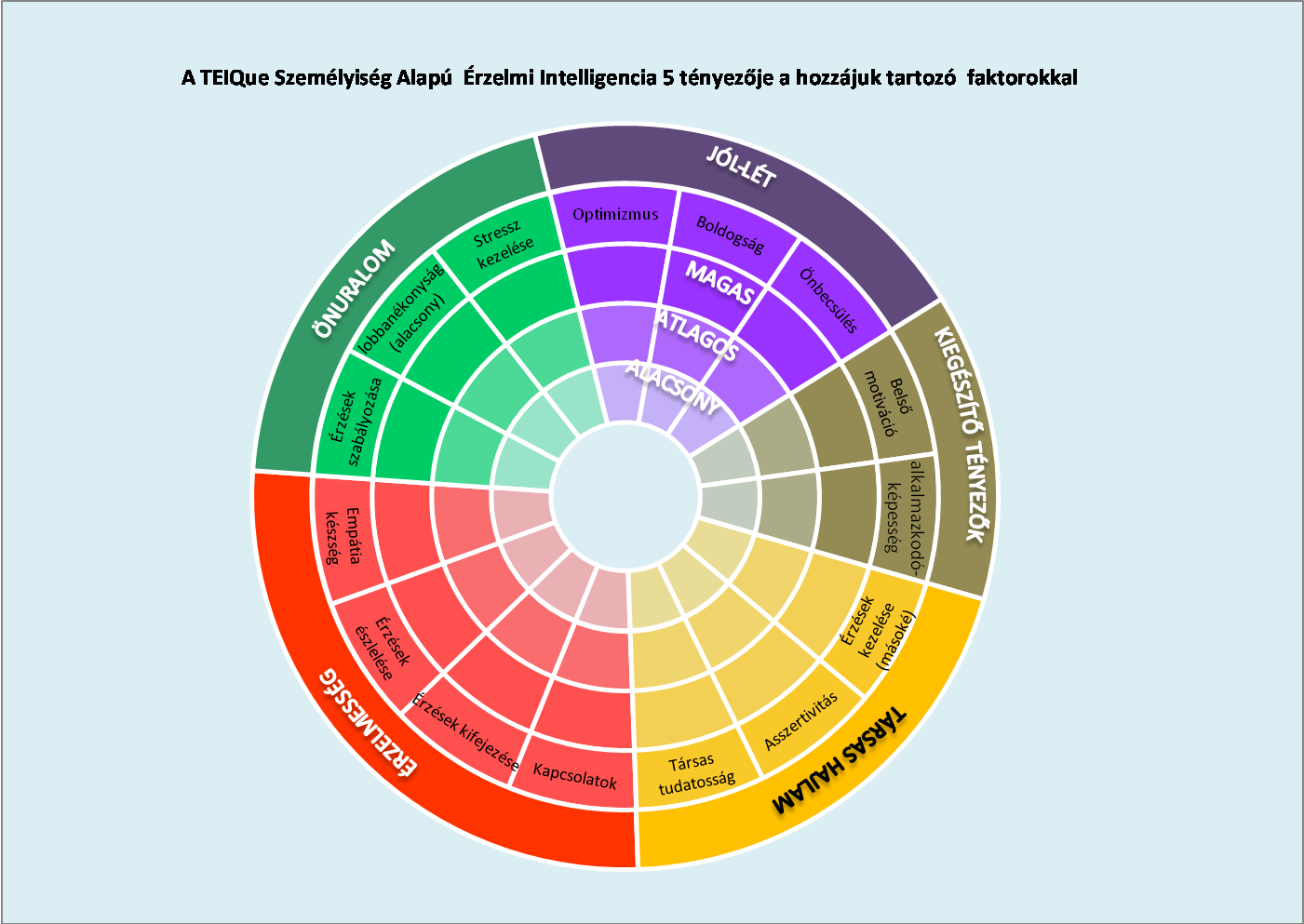 25
Társas/szociális intelligencia (SQ), kompetencia: érzelmi + kognitív + társas alrendszerek szerveződése
segítségével el tudunk igazodni a körülöttünk lévő szociális térben és viszonyokban, illetve ezekben hatékonyan (helyzetfüggőn és célorientáltan) tudunk viselkedni (Wallenius és mtsai, 2007). 
képessé tesz bennünket más emberek érzéseinek, hangulatának, szándékának és indítékainak megértésére /társas tudatosság/ és az ezekre adott helyes reakciók alkalmazására /társas készségek/. (Goleman, 2007, 114.)
26
Érzelmi és társas intelligencia összefügg
az életbeli általános sikerességgel
az élettel való elégedettséggel és a pszichológiai jólléttel
 a személyközi kapcsolatok eredményes kezelésével (felismerés, erőforrás megisme-rése, beilleszkedés)
a munkahelyi stressz észlelt szintjével
hatékonyabb megküzdéssel
a munkahelyi sikerességgel és teljesítménnyel 
vezetői készségekkel
egészségi állapottal
alkohol- és drogfogyasztással
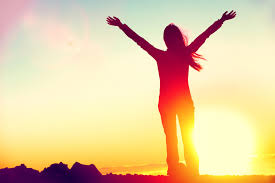 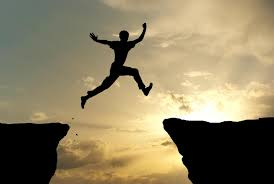 27
EQ és vezetés
A vezetői sikeresség közel 90%-ban az érzelmi intelligen-ciának tulajdonítható: ismeri magát, figyel, megért, felelősséget vállal, egyénekkel és csapatokkal, vezetőkkel bánik, inspirál, rendszerben gondolkodik, … 
A szervezet pénzügyi eredményességének mintegy 1/3- áért a vezető érzelmi intelligenciája – , és ezen keresztül a szervezeti légkör - a felelős. (Bar On)

vezető érzelmi intelligenciája 

vezetési stílus

szervezeti légkör

szervezeti teljesítmény
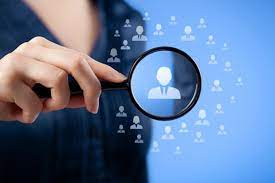 Egy vizsgálat eredményei: interjúk alapján kompetenciák és fontosságuk (Maller Győző, 2015)építőipari, beruházási felső/középvezetők, projektvezetők és team-tagok
Utolsók: politikai tudatosság, jog, IT, pénzügy, dokumentálás, …
29
Mi is kell a projektvezetéshez?
Kommunikáció és kapcsolatok kezelése
Megértő hallgatás
Önérvényesítés, asszertivitás, személyes hatékonyság
Befolyásolás
Konzultációs készség
Tárgyalási készség
Csapatépítés
Önmaga és emberek motiválása és vezetése
Problémamegoldás és döntéshozatal 
Stresszkezelés
Konfliktusok megelőzése, kezelése
Kríziskezelés
Háttérben: önismeret, önkontroll, integritás  megbízhatóság
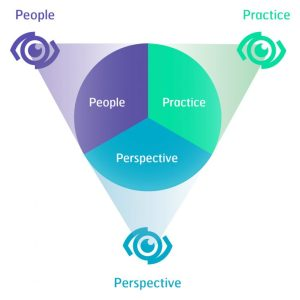 IPMA modellje
30
1. Kommunikáció és kapcsolatok kezelése
Akikkel: a csapat tagjaival, ügyfelekkel és érintettekkel, beszállítókkal
Aktív meghallgatás: tudja azonosítani és megérteni az érzelmi állapotot és szükségleteiket, motivációikat – kérdez, összefoglal, …
Tájékoztat, instruál: tisztán, érthetően fogalmazva szóban, írásban. Strukturáltan ad elő.
Network: régi kapcsolatokat feléleszti, újakat megkeres, ismerkedik célszerű hálózatot építve.
Különböző kultúrából érkezőket összeköt, tisztelettel kezel.
Személyesen és csapat által is ösztönöz, inspirál a teljesítésre, fenntartja a morált, a kitartást.
A kommunikációs stílust és tartalmat hozzájuk szabja, hogy hasson az üzenet. Feszültséget old, akár spontán, nem bántó humorral.
Azt és annyi információt ad át, amire szükség van a munkához.
Azt a nehézséget, problémát, ötletet azonosítja, ami miatt konzultációt igényelnek.
Tárgyalási folyamatokat előkészít, lefolytat, megállapodással zárja, felülvizsgál, …
31
2. Csapatépítés, motiválás és vezetés
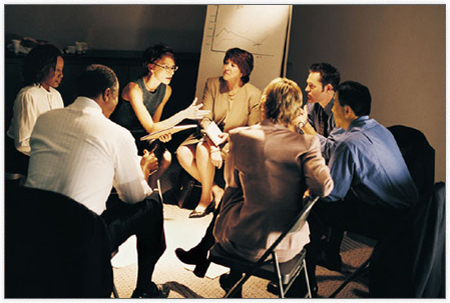 Tudatosan válogatja össze a team-tagokat: személyiség-csoportszerepek, váraható dinamika  és kiegészítő kompetenciák („diagnosztikus szem”) alapján.
Közös jövőkép, célrendszer megalkotását segíti elő. 
Ismeri a csoportfejlődés szintjeit és azt felismerve elősegíti az együttműködést. 
Nyílt kommunikációs bizalmi légkört teremt önmaga irányába, majd segíti, hogy a tagok egymásban is bízhassanak. Tisztáz meg nem értés esetén.
Értékeket és szabályokat kér, összesít, tartja fenn a betartásukat.
Felismeri a csapattagok erősségeit és gyengeségeit, és egyénekre és a csoportdinamikára figyelemmel oszthatja el a feladatokat.
Megszervezi és moderálja a megbeszéléseket, támogatja a közös munkát.
Visszajelzést ad, bátorít és megerősíti a hozzáállást és a teljesítést. Személyre szabottan ösztönöz, erősíti a hitet a sikerben.
És ezeket a vituális térben is tudja.
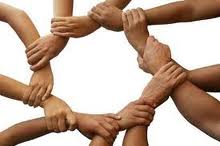 32
3. Problémamegoldás és döntéshozatal
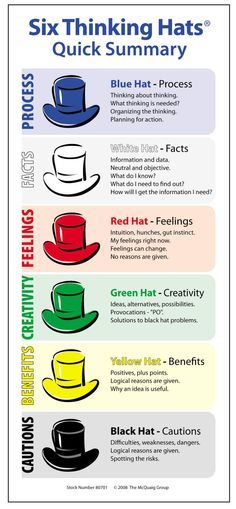 A személyészlelés és benyomáskeltés érzelmi tényezőit ismeri és figyelembe veszi.
Azonosítja és értékeli az érzelmi tényező-ket, amelyek befolyásolhatják a döntéseket és azok kimenetelét (pl. önigazolás). 
Ismeri a heurisztikákat, döntési „hibákat” és igyekszik elkerülni, ill. erre figyelmeztetni.
Döntéselőkészítés során számításba veszi az érzelmi és értékrendszer-beli dimenziókat.
A döntés csak annyira jó, mint amennyire a döntéshozatal  folyamata jó!
DeBono 6 kalap „módszere” a sokoldalú megközelítés és a kreativitás előmozdítására
33
4. Stresszkezelés
Stresszforrások: információhiány, határidők, erőforrások korlátai, kevesebb hatalmi eszköz – nagy felelősség, nagy igények, gyors változások és döntések, ellenállások, csoportdinamika,  …
Önismeret: saját érzékeny pontjait jól ismeri, nem reagál rá a kelleténél erőteljesebben.
Empátia: átéli, megérti és mintába rendezve átlátja a társ, ügyfél nézőpontját, viselkedését.
Kiegyensúlyozott: nyomás alatt is tolerancia keretben tudja tartani saját arousalját/izgalmi szintjét, vagy vissza tudja szabályozni. Állapota másokra is kisugározhat.
Tudja, hogy másokra hogyan hathatnak az érzelmileg töltött közlései, viselkedése.
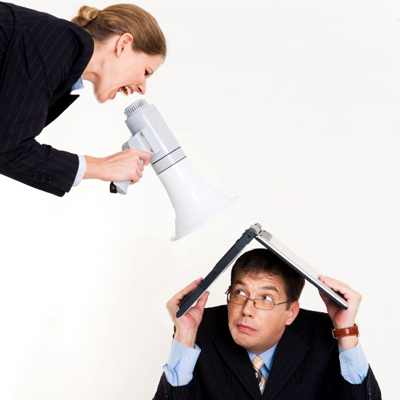 34
5. Konfliktusok megelőzése, kezelése
Megérti a konfliktusok érzelmi – és érdekalapú – hátterét és különbségeit, a vágyakat és aggodalmakat, és meg tudja fogalmazni.
A leértékelési pontokat átlátja, amelyek gátolják a megegyezést és gátolja.
 Segíti a rendszerszemléletet és az átkeretezést, hogy más nézőpontból és attitűddel is tudjanak a problémára rátekinteni. 
Megelőzi az konfliktus eszkalációját, ha lehetséges.
Konstruktív irányba fordítja a kommunikációt, megoldásorientáltan keresi a közösen elfogadható megállapodás pontjait.
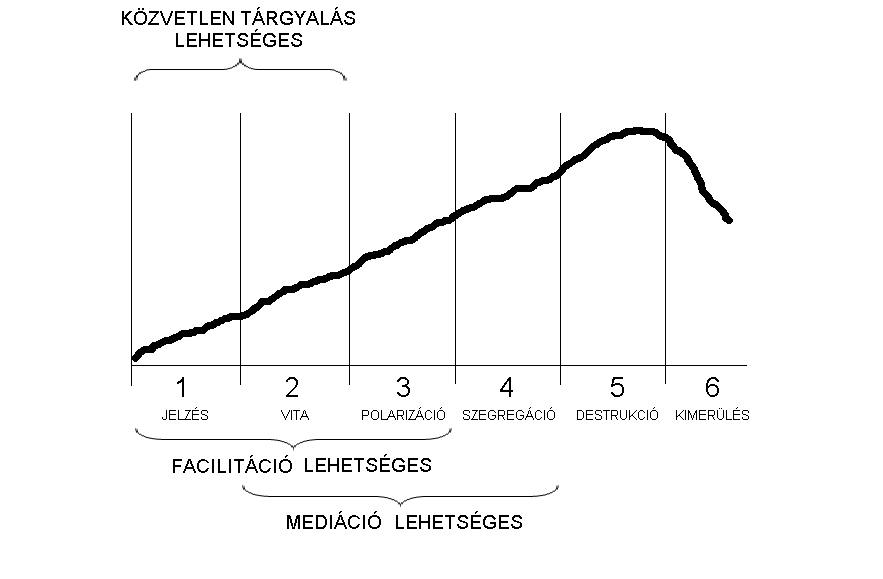 35
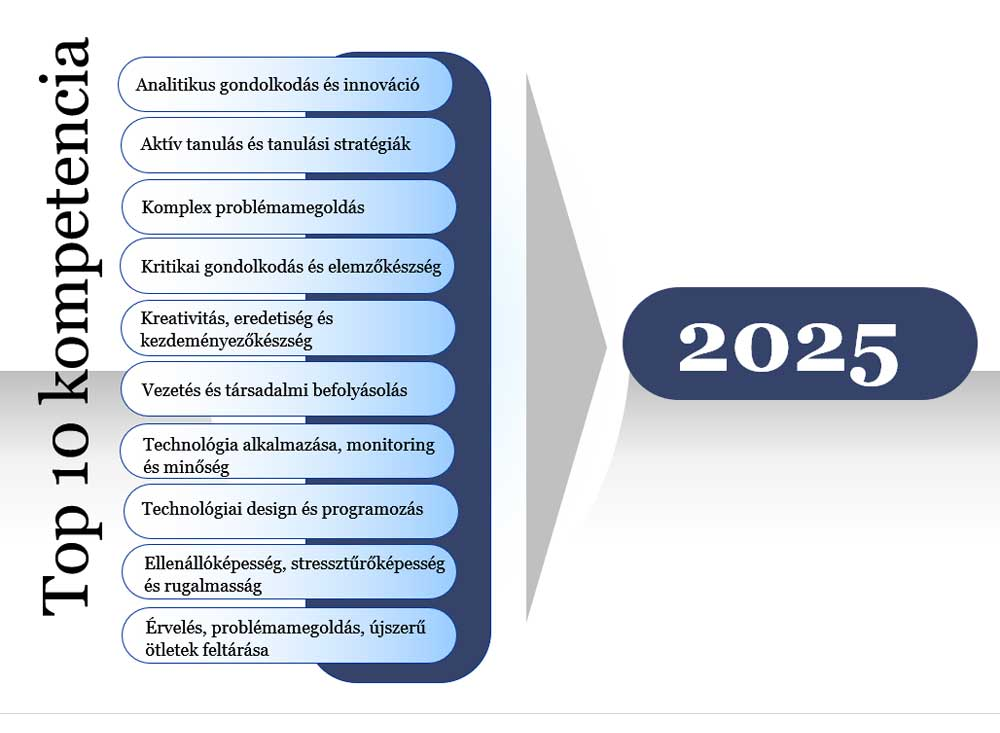 Világgazdasági Fórum szerint
36
Hogyan fejleszthető az EQ?  INTERAKCIÓK SORÁN
érzés + szellemi és testi állapot + hozzá kapcsolódó gondolatok + cselekvési késztetés (2 utolsó jobban befolyásolható) 
Család: kötődés kialakulása a szeretetteli gondozóval, szeretett személy meseolvasása – rezonancia, törődés, normatanulás
Mikroközösség tagjává válni: barátokkal, szomszédokkal interakciók, - empátia, reakciók mint tükör
Intézmény: iskola, szakkör, csapatsport, énekkar, élménypedagógia, munkahelyi közösségben tagság és mentorálás  – másik perspektívájának megértése, önbemutatás, befolyásolás, 
Keleti fejlesztő technikák: meditáció, jóga, karate, …. MINDFULNES
 „Csoportozás”, soft skill tréningek: kommunikációs, önismereti, szereptanulás helyzetgyakorlatokkal, empátia-labor, esetmegbeszélő és szupervíziós, konfliktuskezelési, …
Coaching: önbelátás, önismeret, stresszkezelés, kiégés-megelőzés, projekt- és csapatvezetési dilemmák és tapasztalatok feldolgozása, problémamegoldás társas technikáinak tanulása, kipróbálása, …
Pszichoterápia
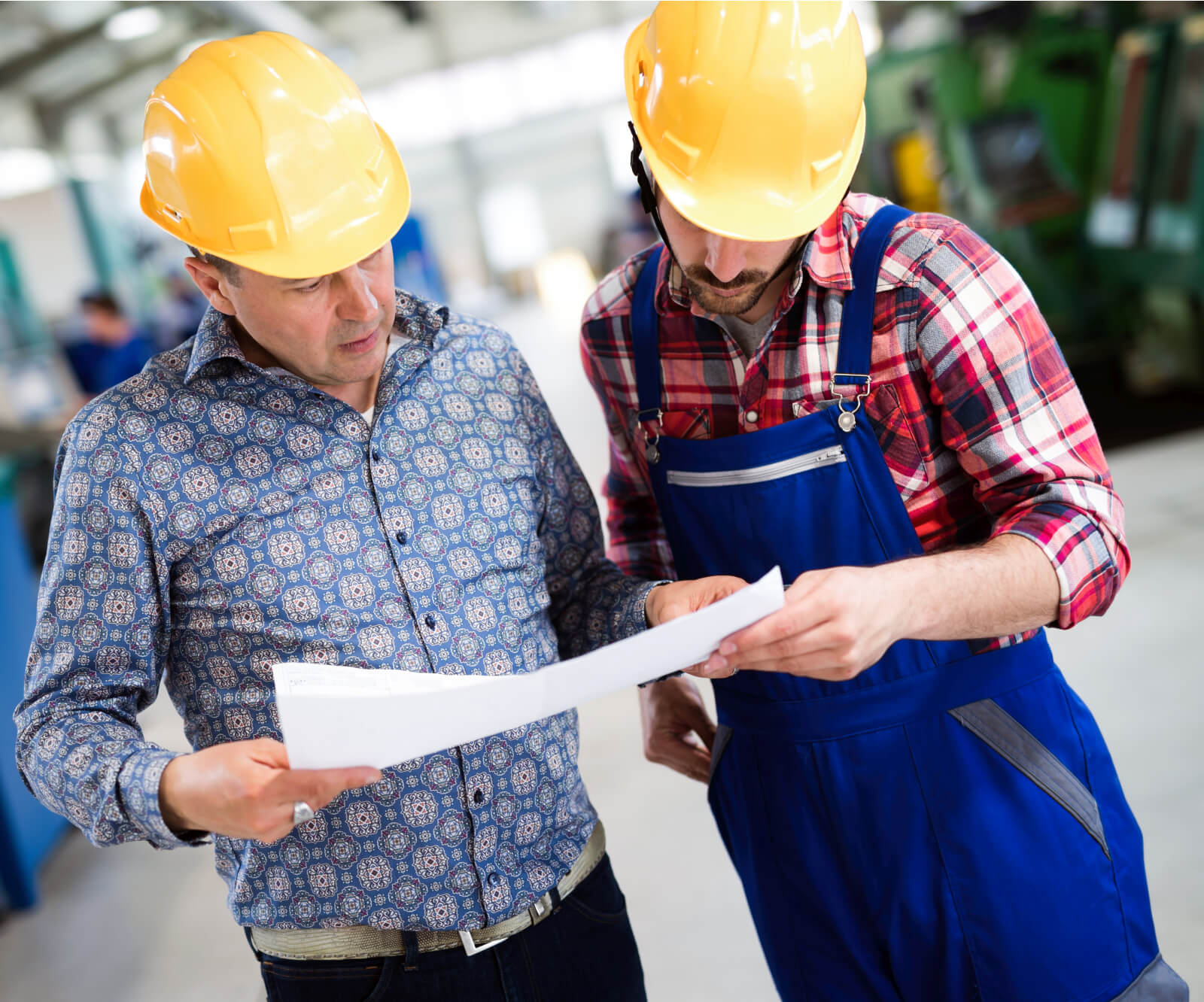 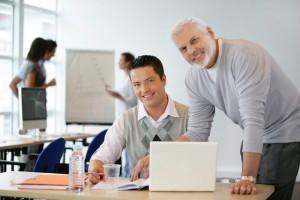 37
Kompetenciák szintjei
Készségek 
(kognitív, módszertani, társas)
Könnyebb változtatni: tréning és fejlesztés
Képességek (testi, pszichés)
Tudás/Ismeret
(rendszerezett információk birtoklása)
Énkép 
(attitűdök, értékek, én-azonosság, énerő)
Nehezen, vagy nem változtatható: toborzás- kiválasztás
Személyiségvonások
Hitek, motivációk, attitűdök
Hay/Mc Ber
38
EQ – AI: átláthatóság, az elszámoltathatóság, etika?
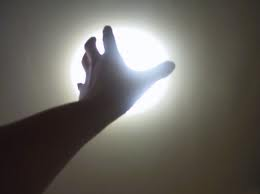 Alexis T. Baria és Keith Cross a „mesterséges intelligencia” kifejezés használatának negatív társadalmi következményeiről: 
„Ez a túlságosan leegyszerűsített fogalom lehetővé teszi azt, hogy az emberi agynak kevesebb komplexitást adnak, mint amennyivel rendelkezik, a számítógépnek pedig több bölcsességet, mint amennyi megilletné valójában a valóságban.”
Arcmimika + könnyek  szenzor: „Sír”, de Mi a háttere, miért? Kontextus jelentése?  Ember általi jelentés megfejtése, rendszerbe illesztése, döntése, kezelése, …
Más a hatásmélység és a reakció, ha szeretett szülő, nagyi mesél, mintha felolvasást hallgat a gyerek.
39
EQ – AI –PM, avagy miben segíthet, vagy lehet ESZKÖZ az AI?
Szakértői rendszerek önismeret bővítéséhez (IMX)  személyre szabott coaching utána személyesen!
Folyamatok javítása, ésszerűsítése, hibaszűrés  felesleges erőfeszítések és frusztráció elkerülése
Érzelmek érzékelése, felismerése, megnevezése és tanulása: helyzetekben ember viselkedik + hang + mimika + testtartás  Milyen érzésjeleket láthatunk rajta? Milyen hatással van a környezetében lévőkre?
Chatbot, virtuális asszisztens személyre szabottan  elemzi a – kamerán jövő – ügyféloldali érzelmi jeleket és ahhoz igazítja a tájékoztatást, javaslatokat, stílust a gyakori kérdések és a közösségi média mérései mentén. (Ha sokat kellene kommunikálni érdeklődőkkel, érintettekkel. Empathic Voice Interface )
Okos irodában, lakásban érzelmi adaptáció: hangulathoz igazítja a fényeket, hanghatásokat, hőmérsékletet.
Szövegelemzés és felvételek elemzése piackutatáshoz, döntéselőkészítés: beszélgetések, cikkek, médiahozzászólások kiértékelése érzelmi jelek, kifejezések alapján. (Ügyfélélmény, igények megértése)
Konfliktuskezelés tanulásában virtuális karakterek és a VR: videós felvételen szituációk és elemzésük együtt javaslatokkal, kipróbálási lehetőséggel Avatárba lépve.
Mentális támogatás, wellness, pl. NoPanic: erősen stresszes, pánikközeli állapotok kezelésére módszereket ajánl, majd személyre szab. (pl. légzés, zene, szuggesztív szöveg, …)
Emberszabású robot felismeri és alkalmazkodik a felhasználó életkorához, kognitív szintjéhez és stílusához, kultúrájához: kinézet, testalkat, stílus, akcentus, arcvonás  sikeresebb kapcsolódás, integráció
40
Kultúrához igazodó humanoid robotok
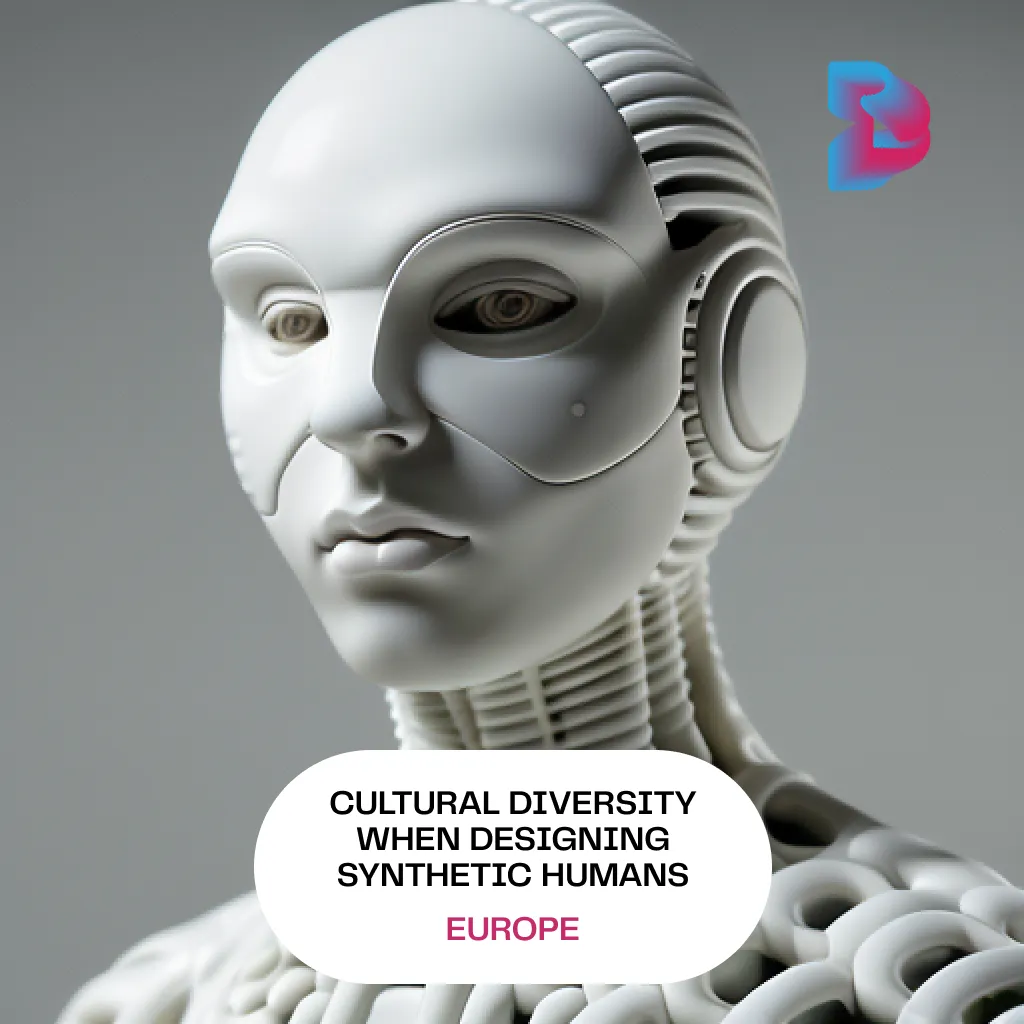 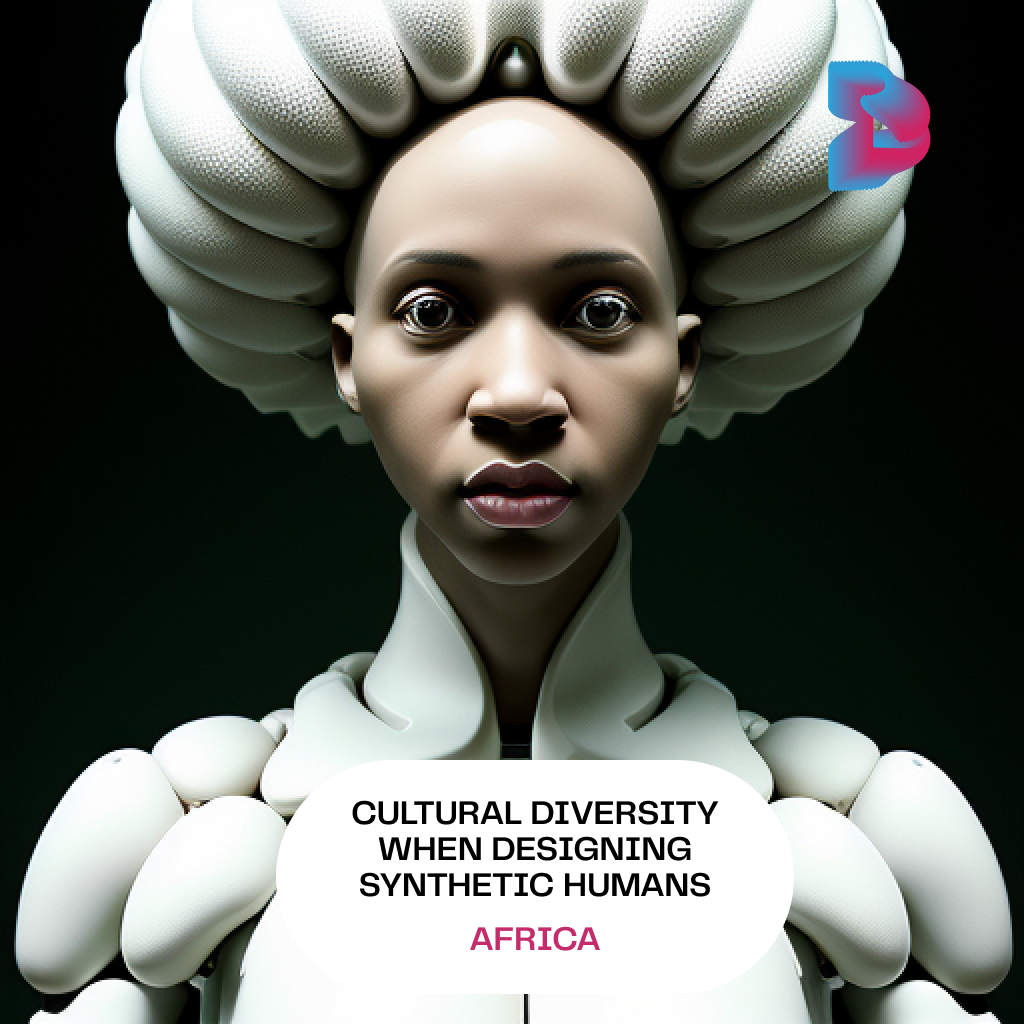 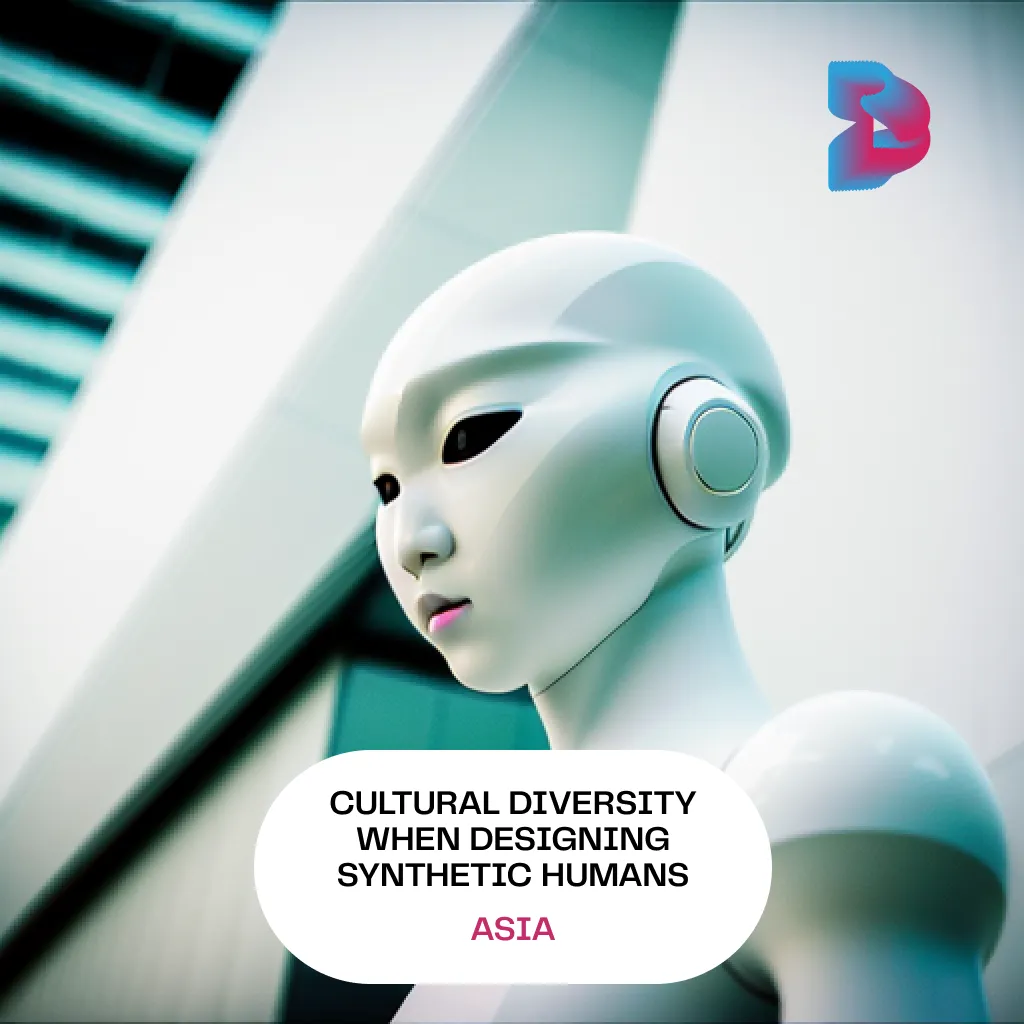 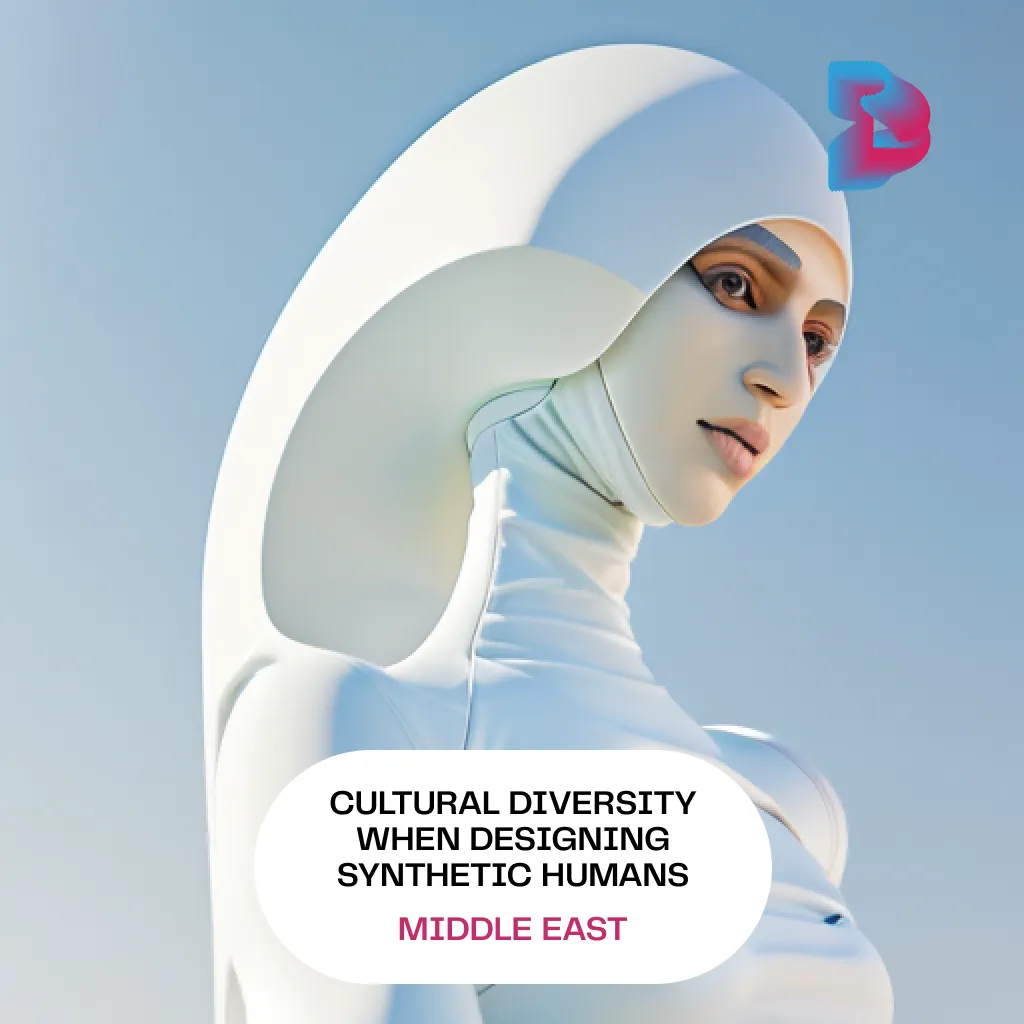 Csernák K. Bence, http://www.bencium.co.uk/
41
Köszönöm a megtisztelő figyelmet!
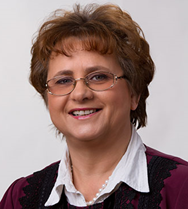 Szatmáriné dr. Balogh Mária 
Munka- és szervezet szakpszichológus, 
Munka- és pályatanácsadó szakpszichológus, 
Kiképzett tréner, licenccel rendelkező Coaching pszichológus
Innermetrix Coach

További információk:
Honlap: www.convictus.hu
e-mail: convictus@convictus.hu
TEL: +36-30-9587-339
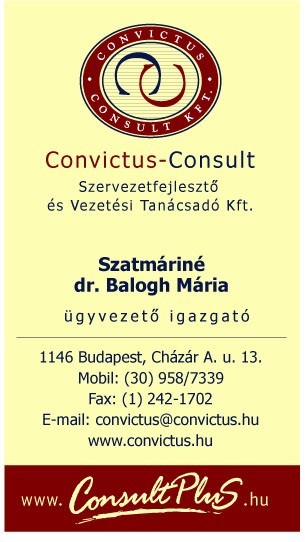 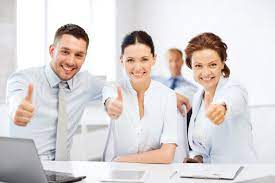